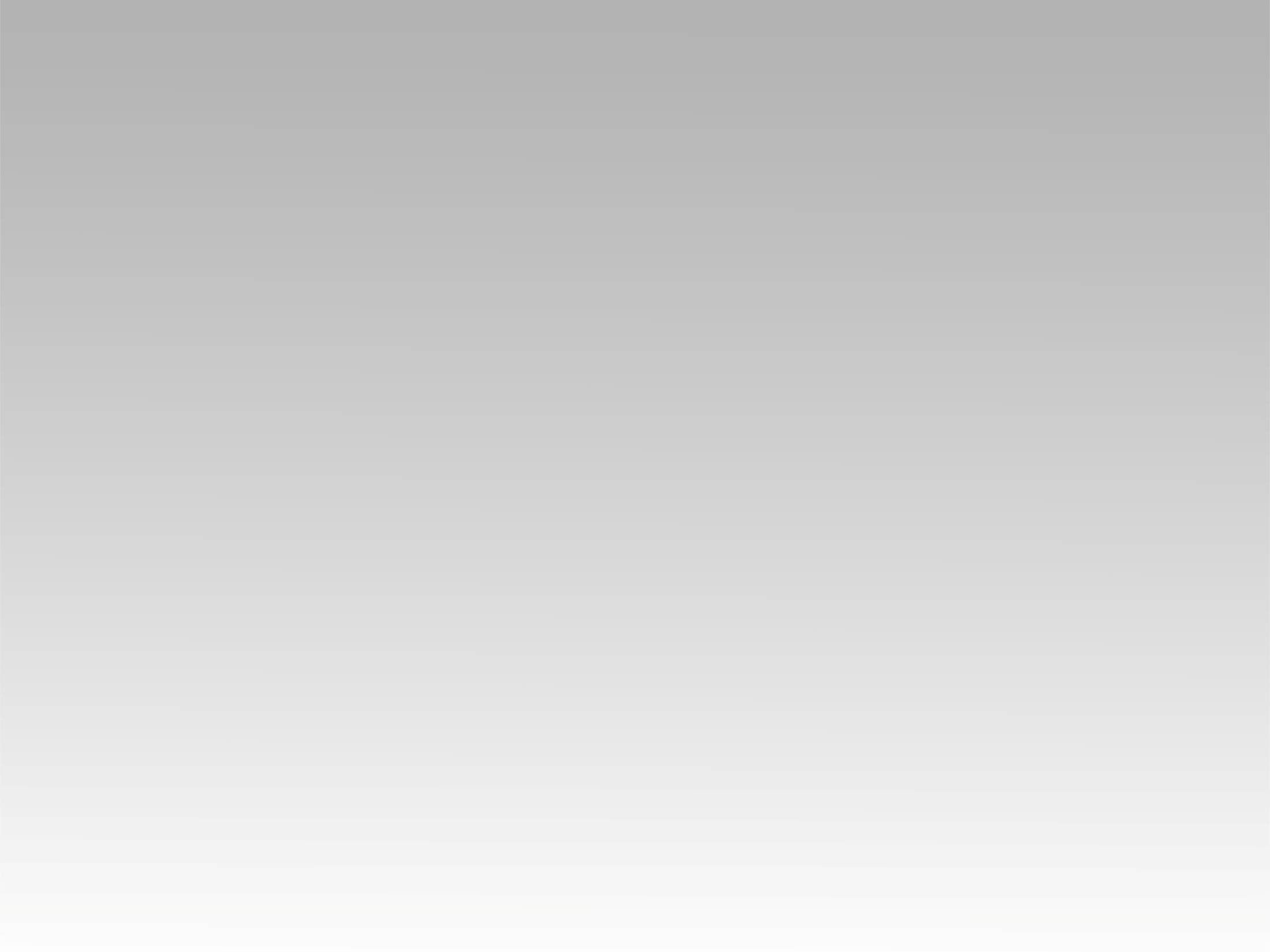 ترنيمة 
اعبـــــدك
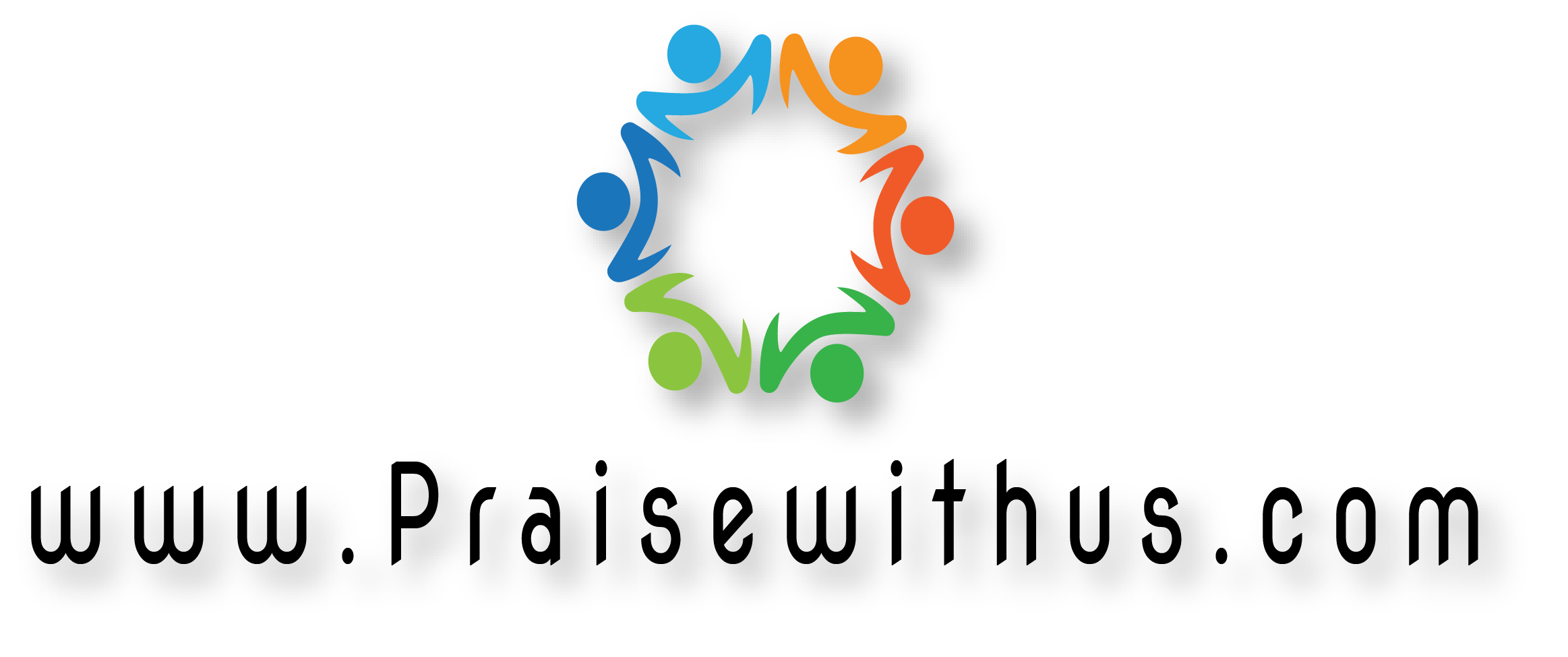 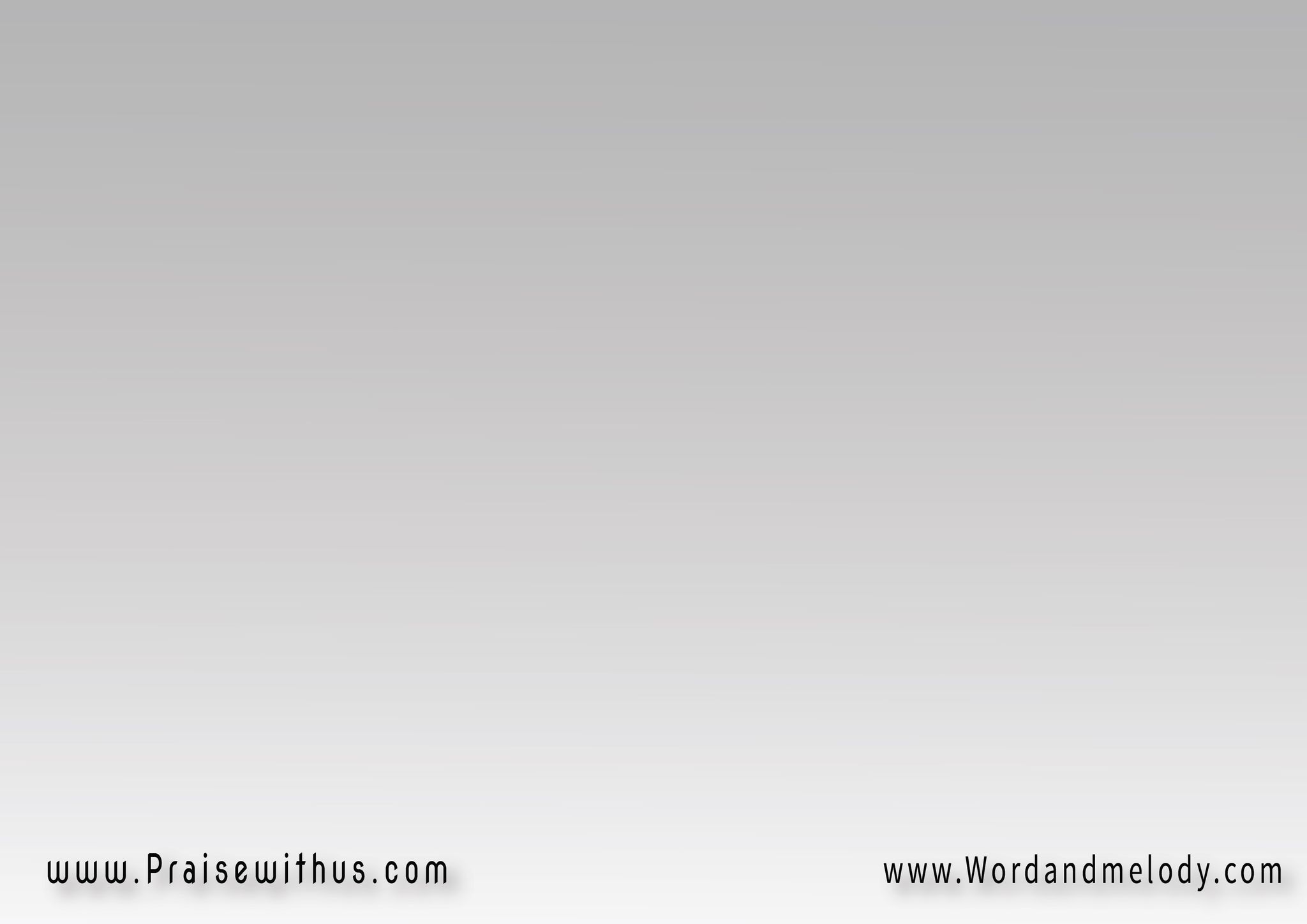 أنت أغلى ما في حياتي
وأنا عمري ابتدئ بيك
سيــد عكل ذاتــــي
ما لك بقلبي شريك
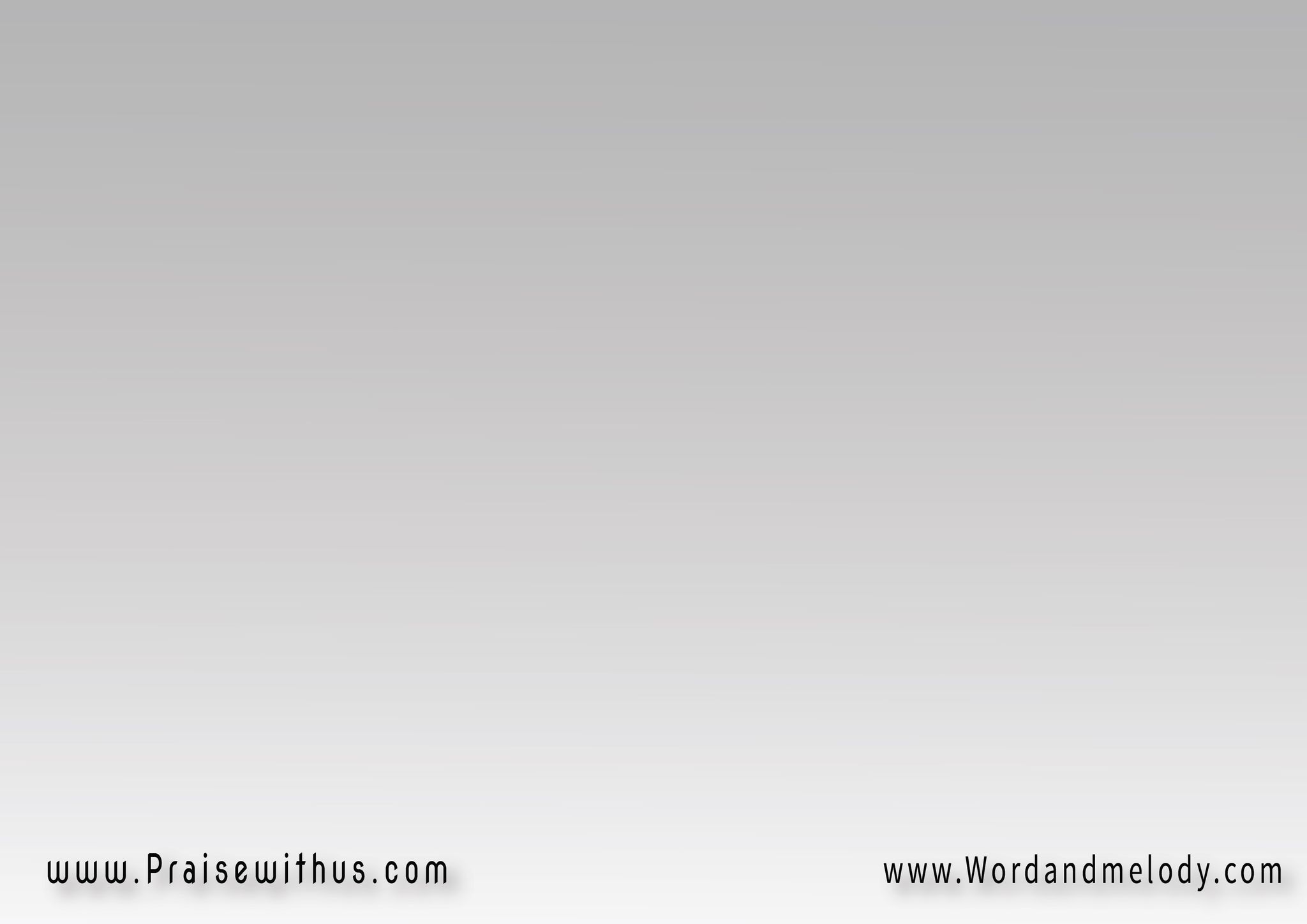 أنت أغلى ما في حياتي
وأنا عمري ابتدئ بيك
سيــد عكل ذاتــــي
ما لك بقلبي شريك
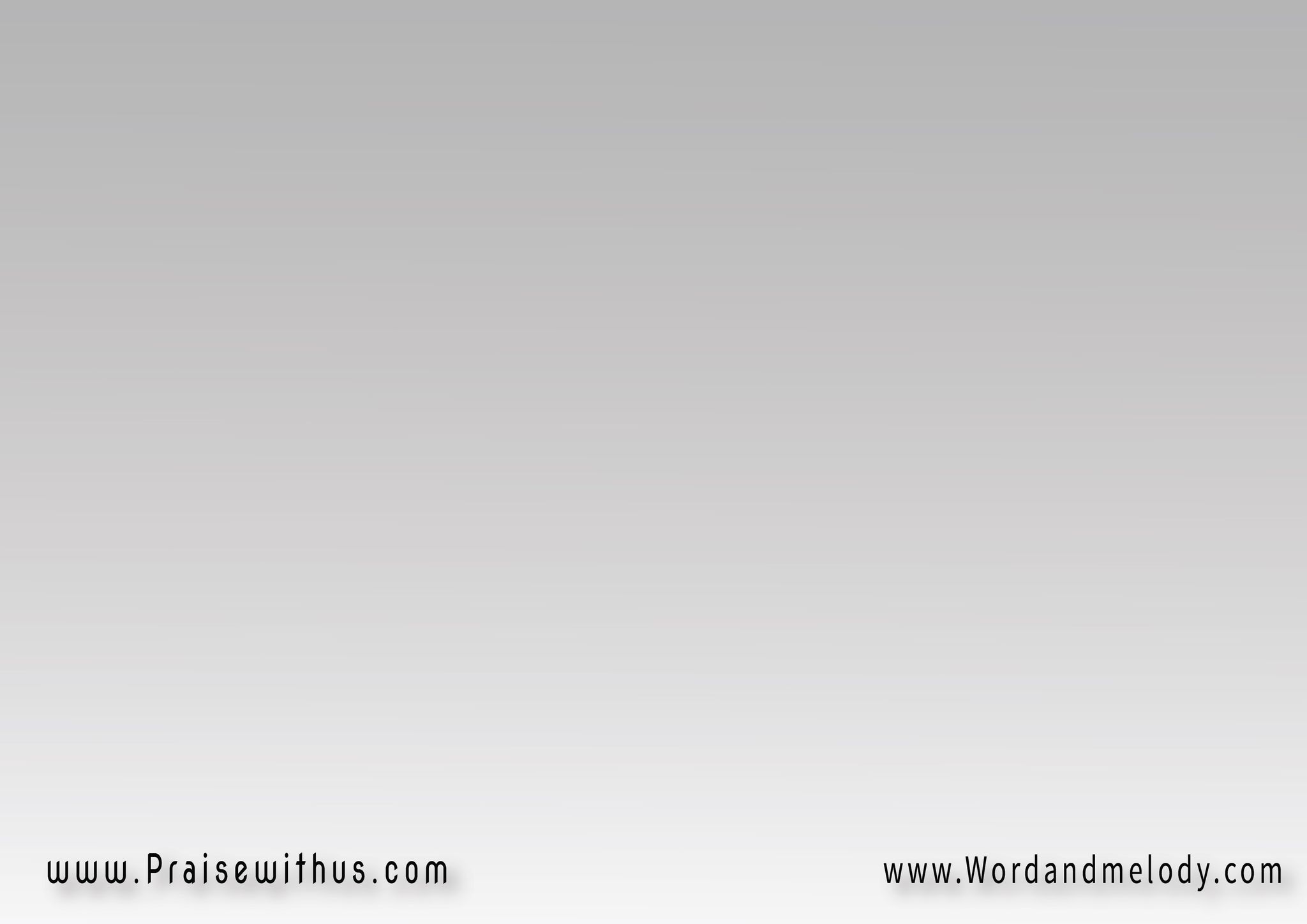 ابنيني غيّر صفاتي
واظهر في تصرفاتي
ابنيني غيّر صفاتي
واظهر في تصرفاتي
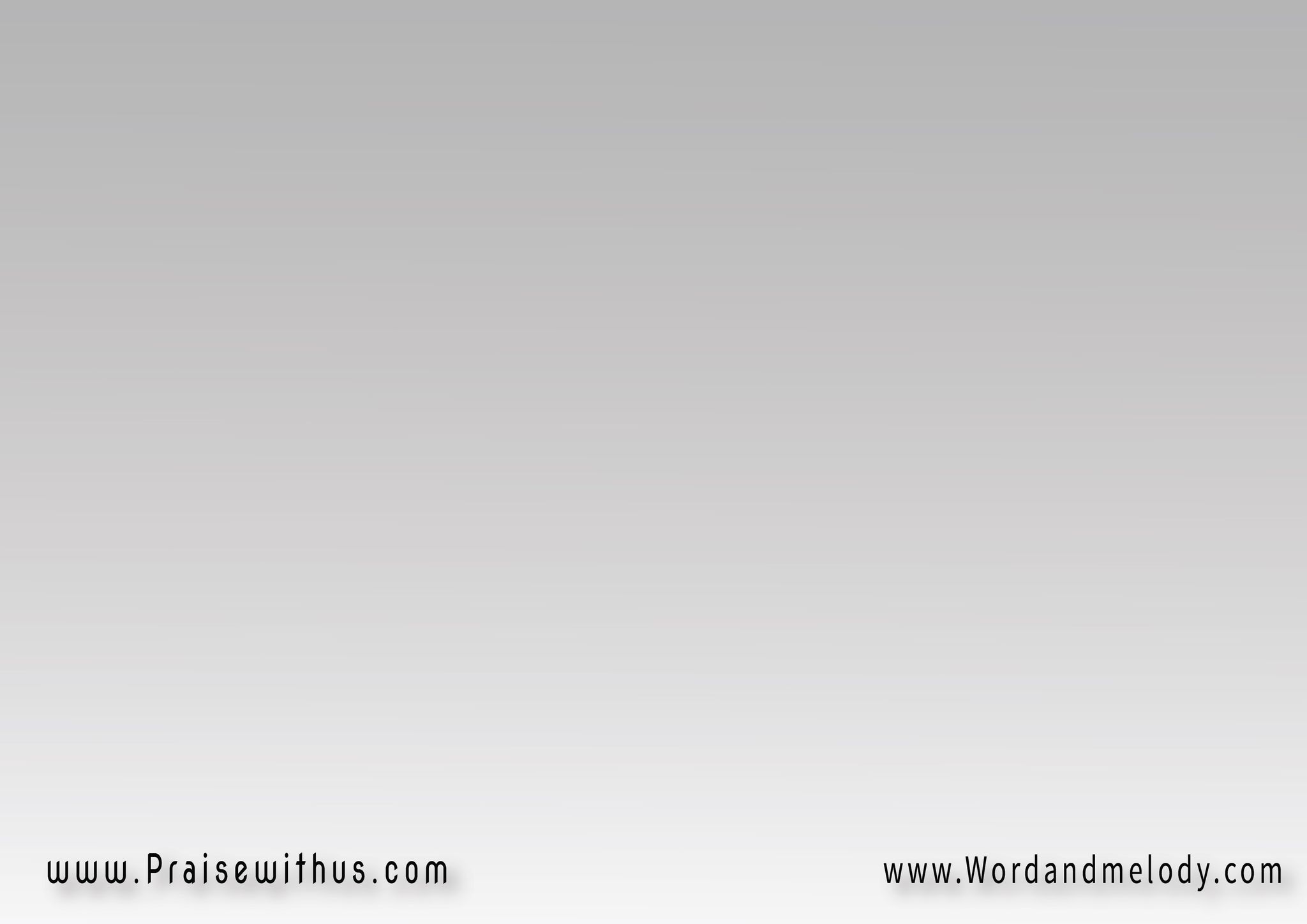 أعبدك أعبدك 
واتشبه بيــك
أعبــــــــــدك 
واعيش ليك
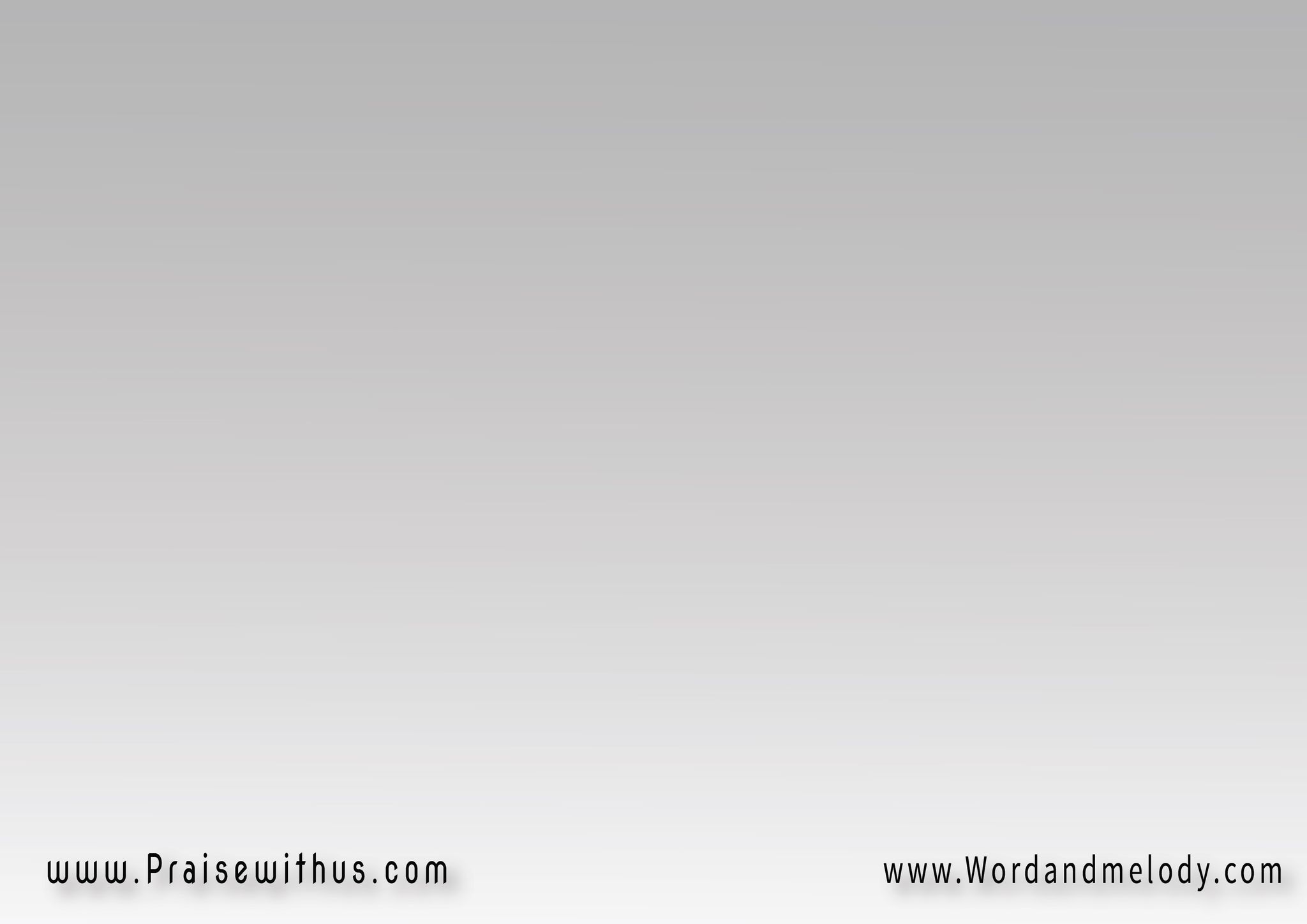 أنت النور الحقيقي
نوّر قلبي وطريقي
أنت النور الحقيقي
نوّر قلبي وطريقي
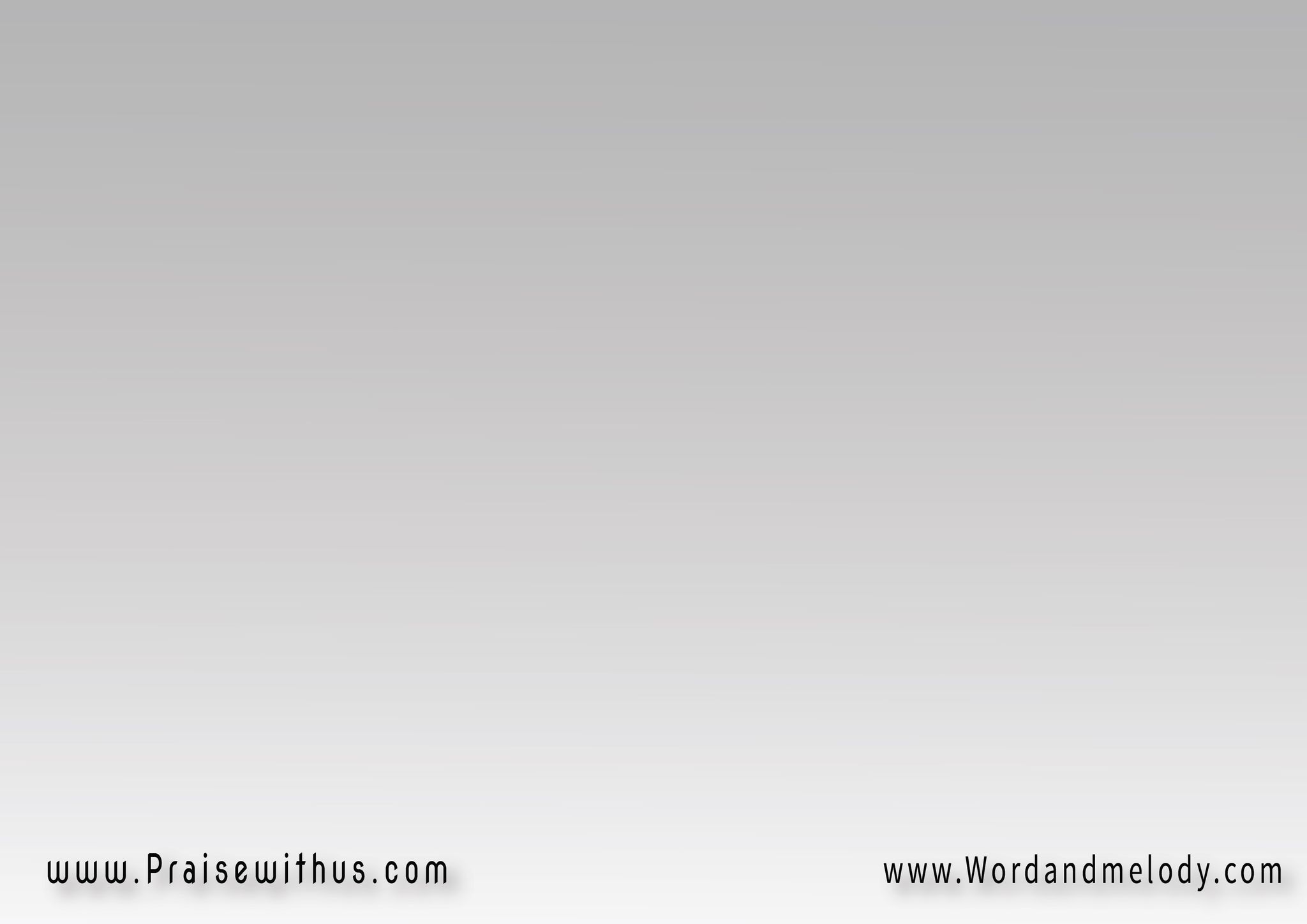 أنت خلي ورفيقي
سيدي أنت الملك
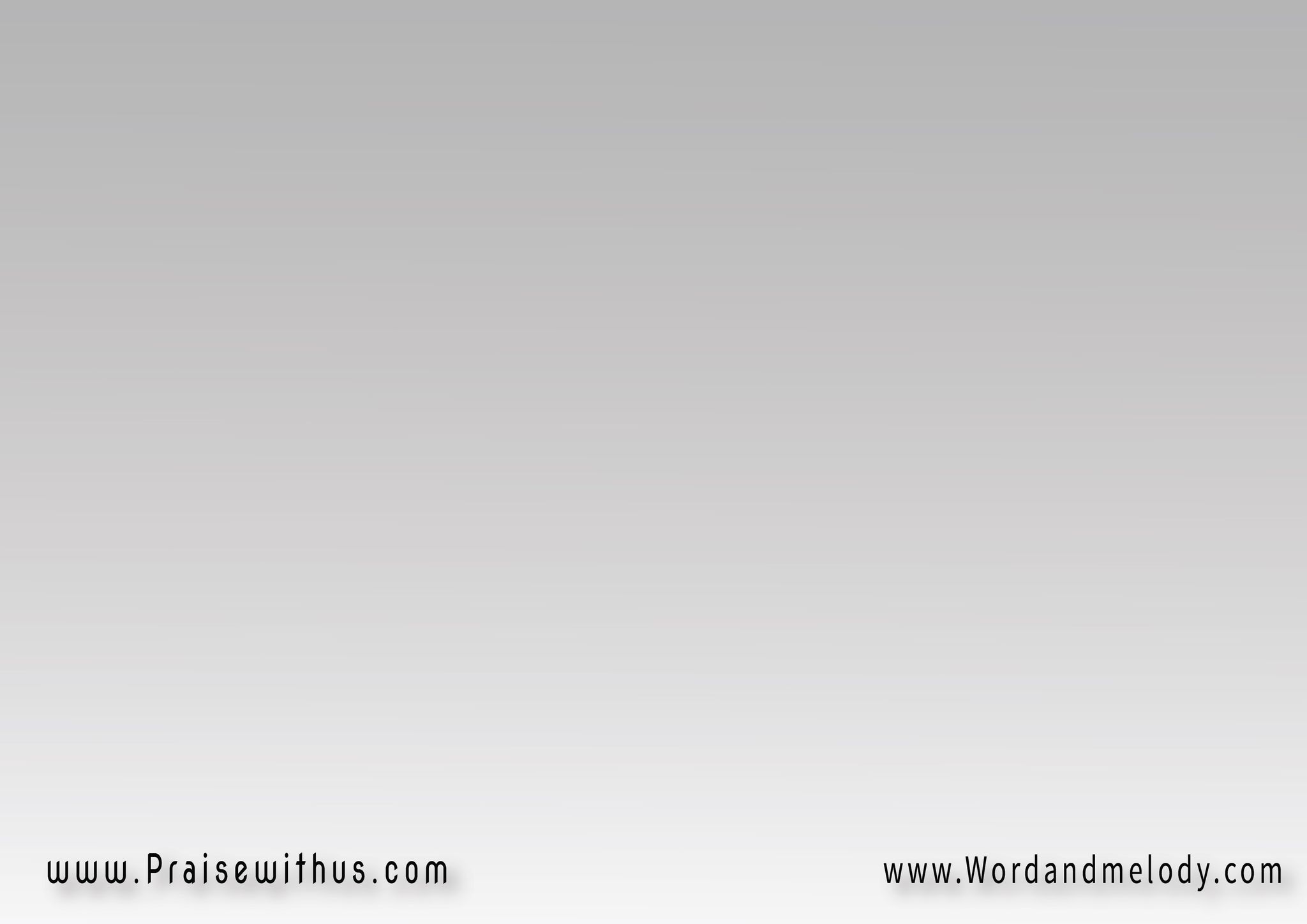 أعبدك أعبدك 
واتشبه بيــك
أعبــــــــــدك 
واعيش ليك
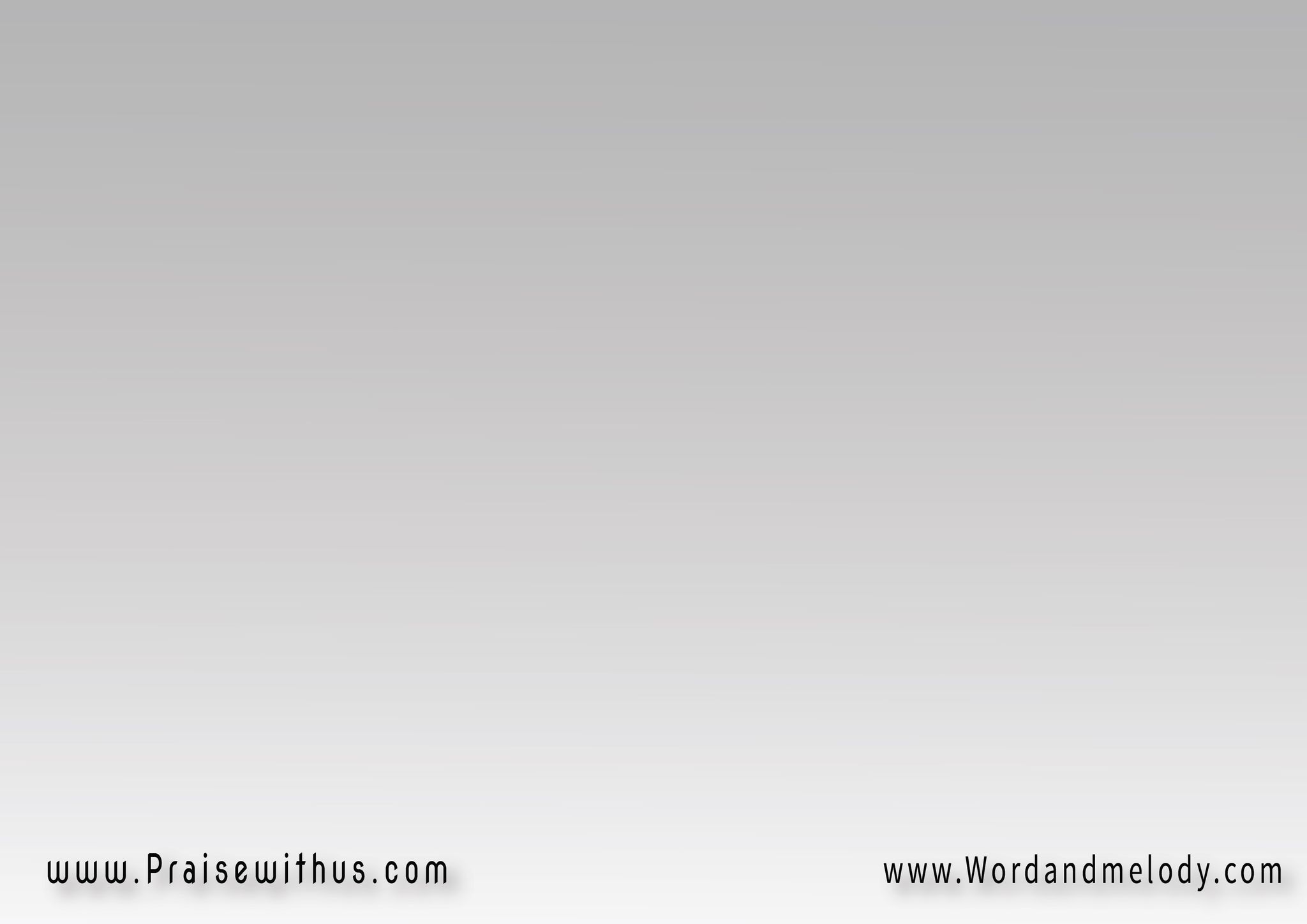 ( أنت لي كل الحياة
ربي يا أعظم إله )2
اللي وحده لا سواه
غايتي ومناي ارضيك
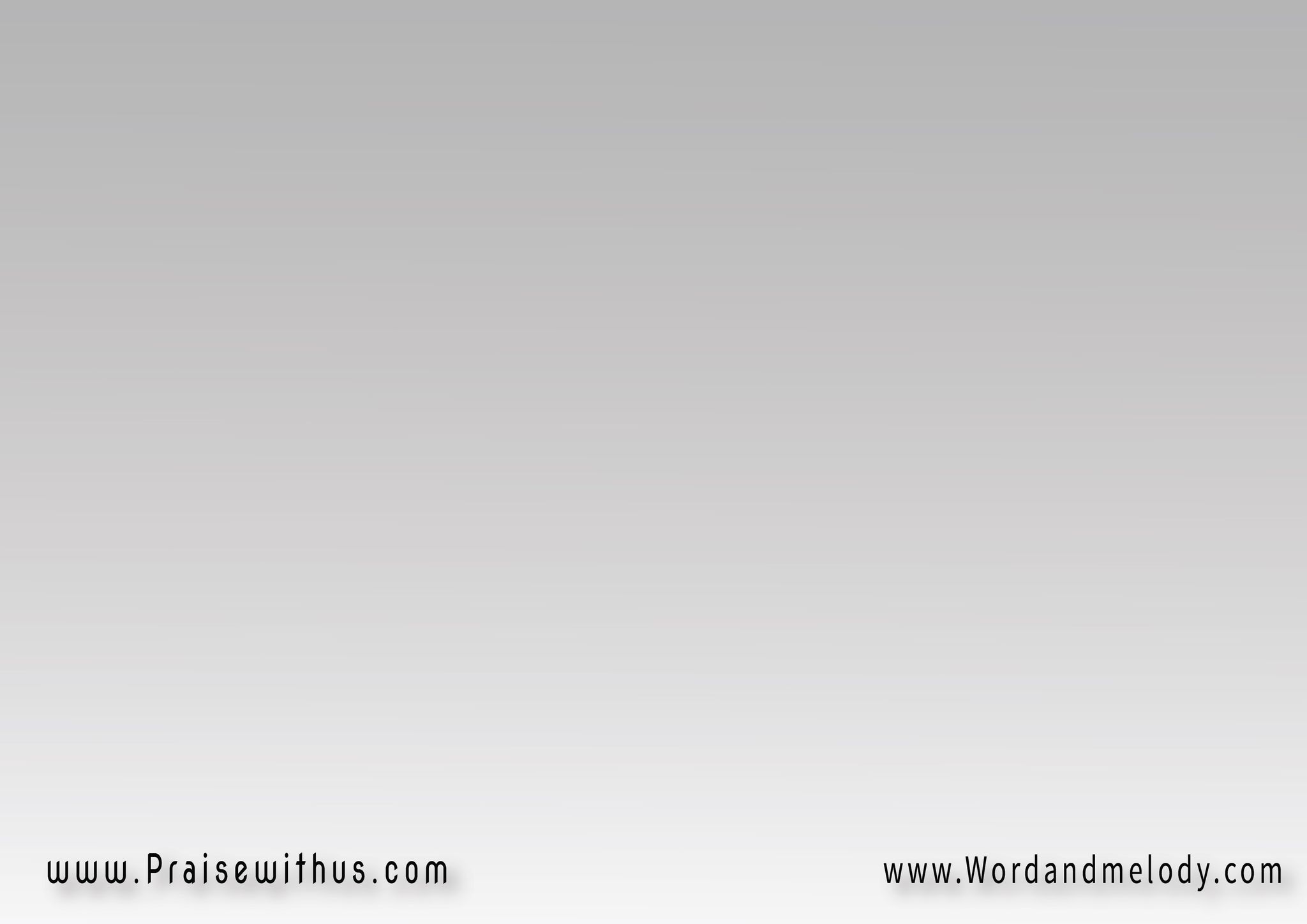 أعبدك أعبدك 
وأتشبه بيــك
أعبــــــــــدك 
وأعيش ليك
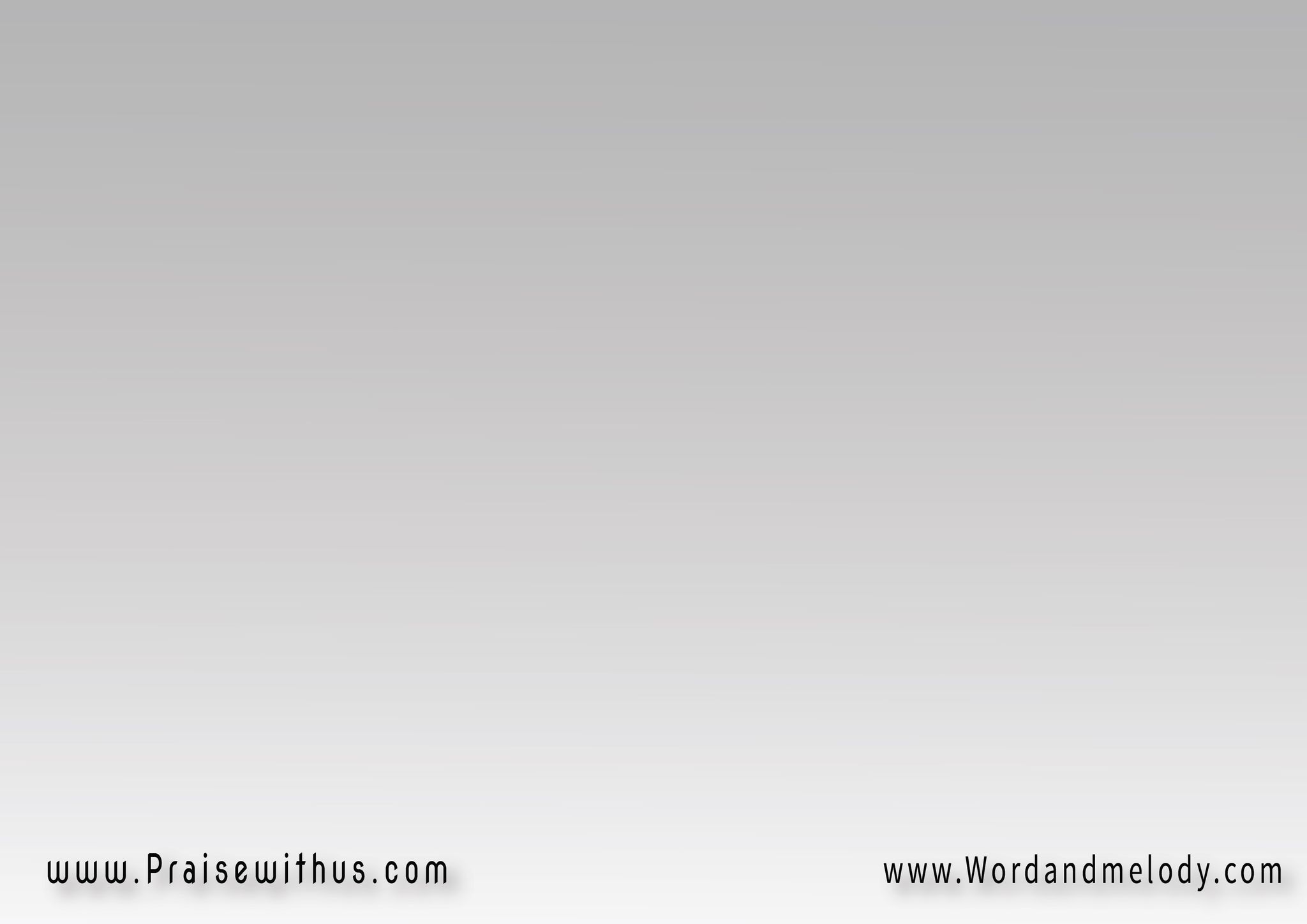 (كلمتك سر بهجتي
هي سراج لخطوتي)2
صرت كل دنيتي
من لقيت الراحة فيك
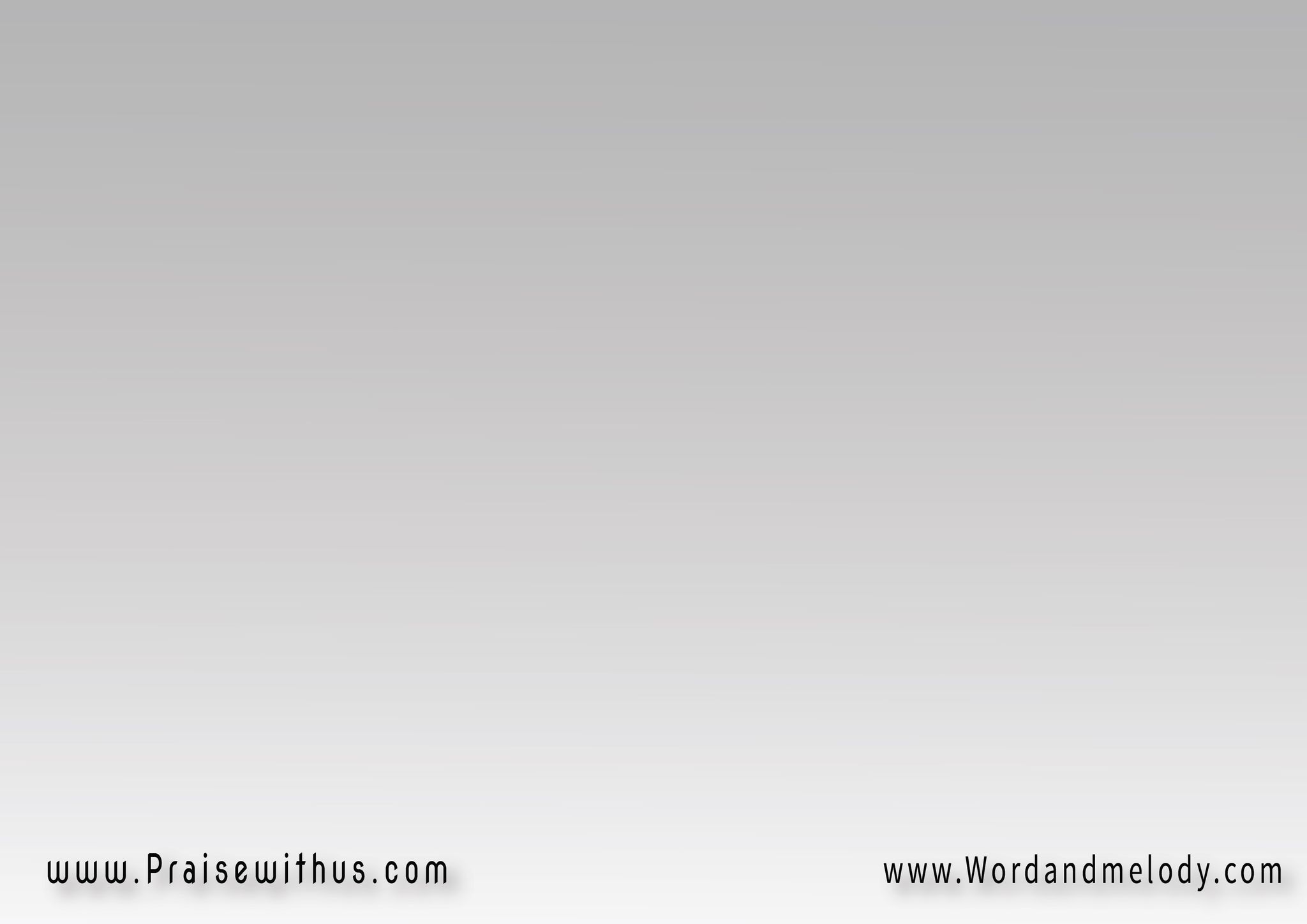 أعبدك أعبدك 
وأتشبه بيــك
أعبــــــــــدك 
وأعيش ليك
أعبدك أعبدك
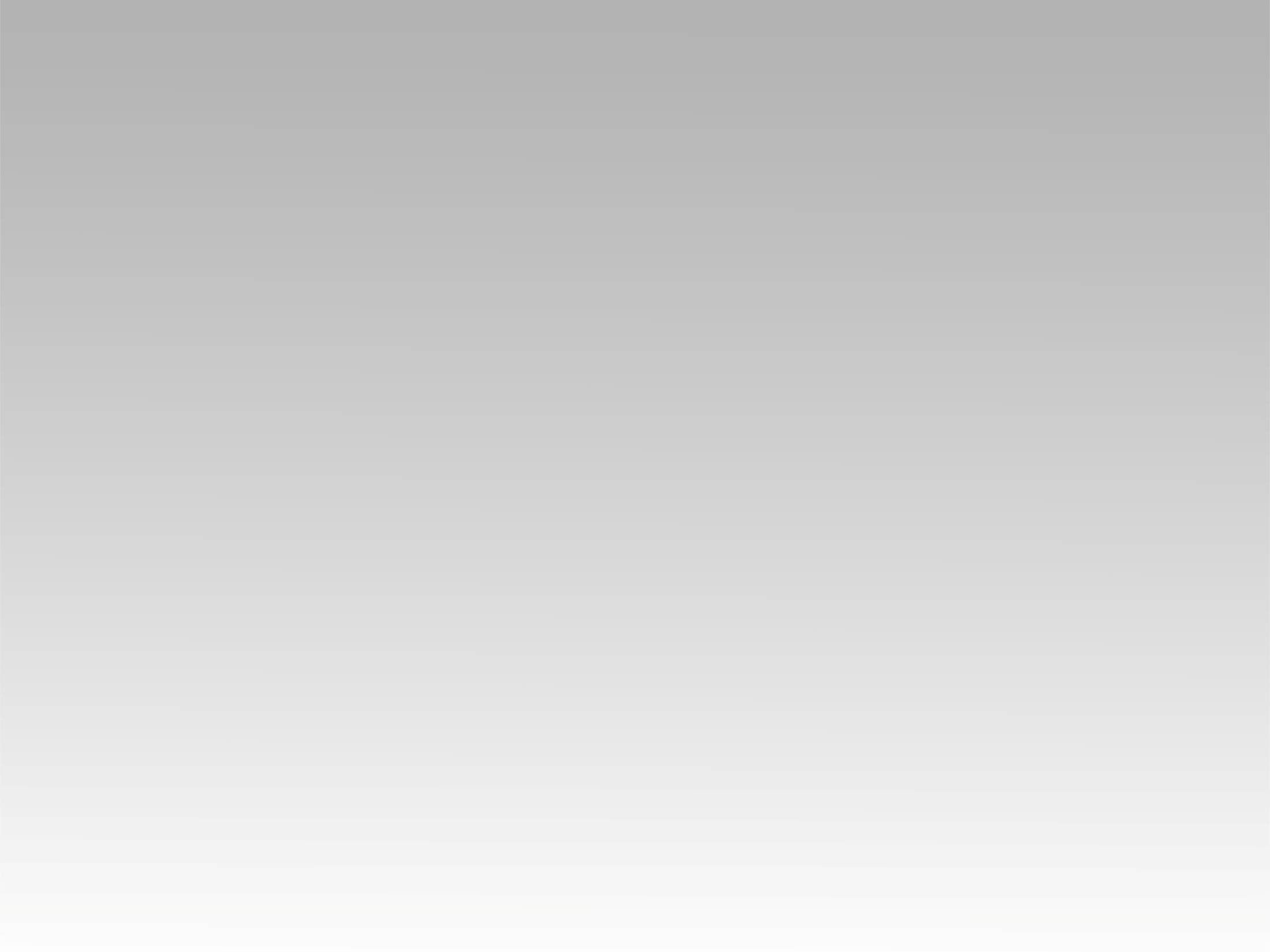 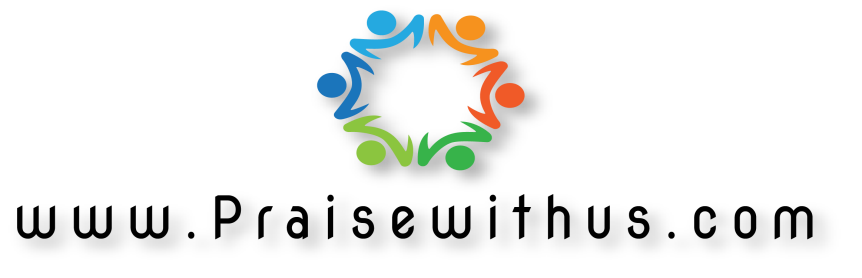